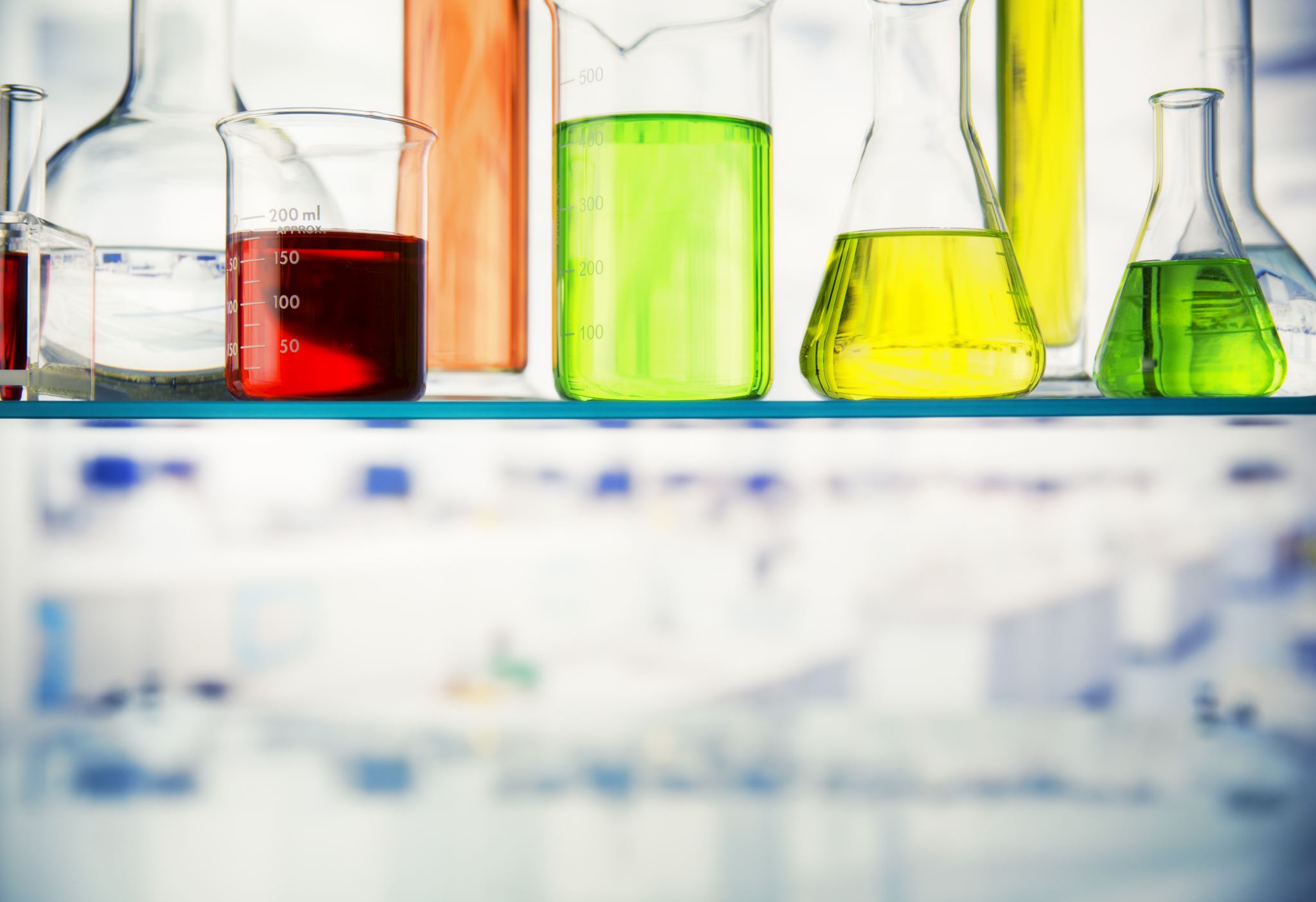 Social Scientific Issue opdracht
Vakdidaktiek scheikunde 2 

Onderwerp: designerdrugs & het stofgroepenverbod
Designer drugs
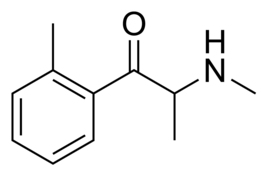 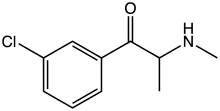 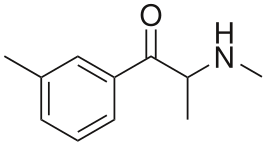 3-CMC
3-MMC
2-MMC
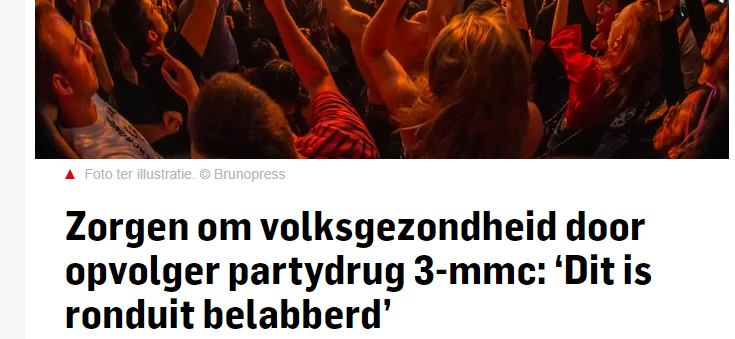 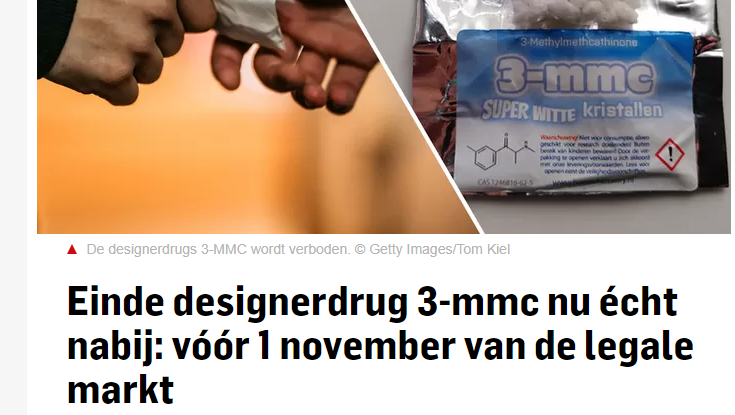 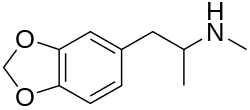 MDMA
Stofgroepenverbod
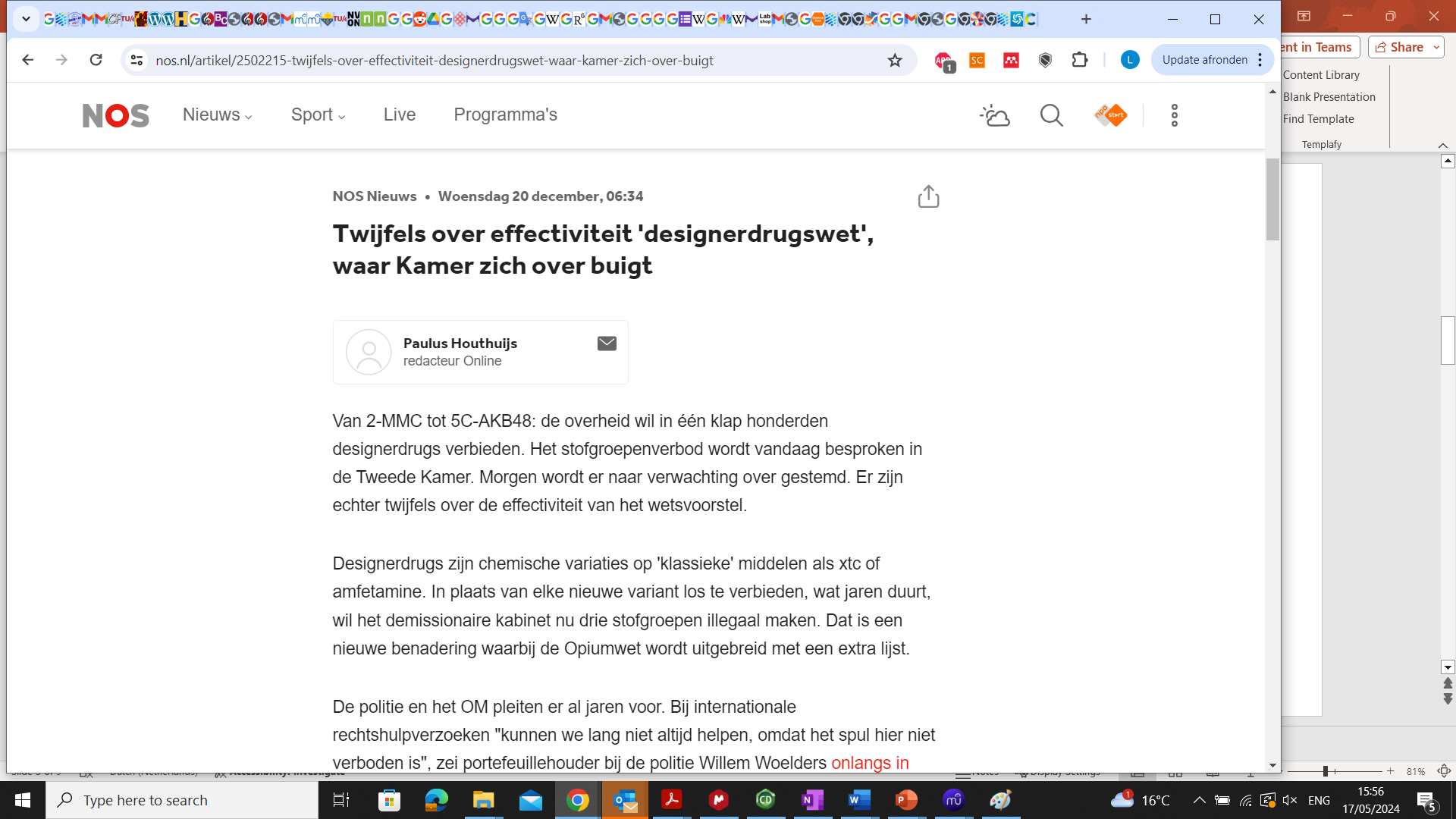 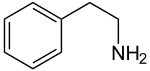 fenethylamines
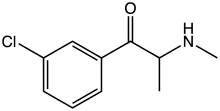 3-CMC
Waarom deze Social Scientific Issue
Mooie balans tussen maatschappelijk probleem en de scheikunde 
Bevat naast maatschappelijke vraagstukken ook ethische vraagstukken 
Is niet extreem overbelicht; geen onderwerp dat elke avond voorbij komt in bijv. Talkshows
5E Learning Cycle
Lessenserie van 4 lessen

Afwisselende onderdelen
Klassikale uitleg 
Groepsopdrachten 
Klassikale discussie 

Verschillende onderdelen uit het A domein komen aan bod
Engage (les 1)
Klassikale uitleg: presentatie door docent 
Begrippen introduceren 
Probleem introduceren 
Leerlingen enthousiasmeren
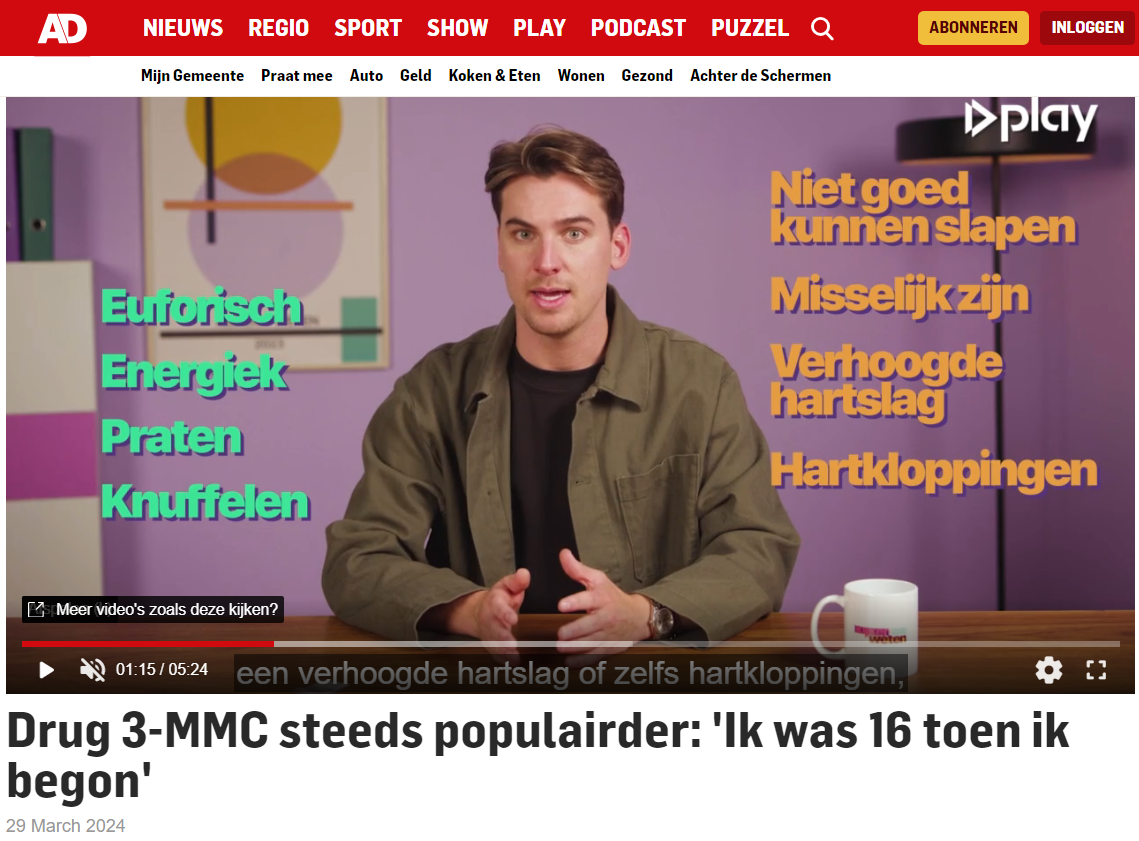 AD maart 2024
Explore (les 1 & huiswerk)
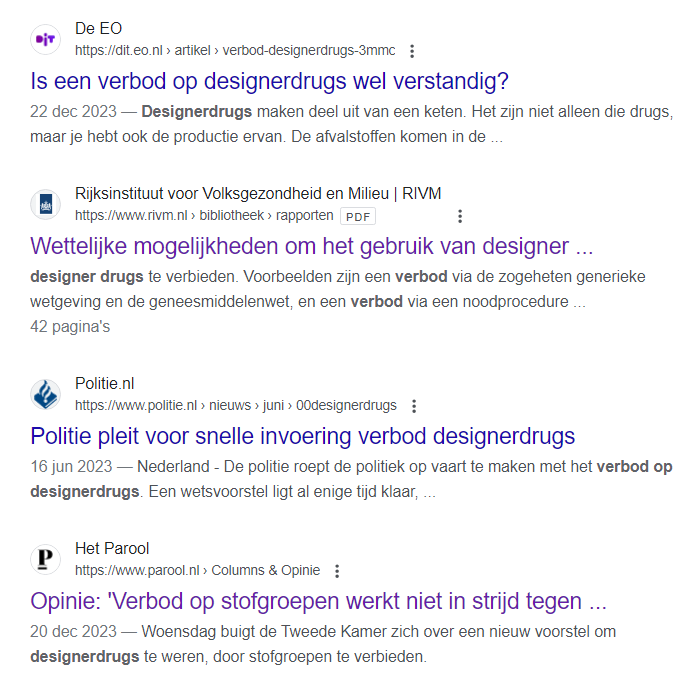 Groepen van 4 personen
Selectie opgaven
Gericht: artikel lezen + vragen
Onderzoekend: bronnen zoeken
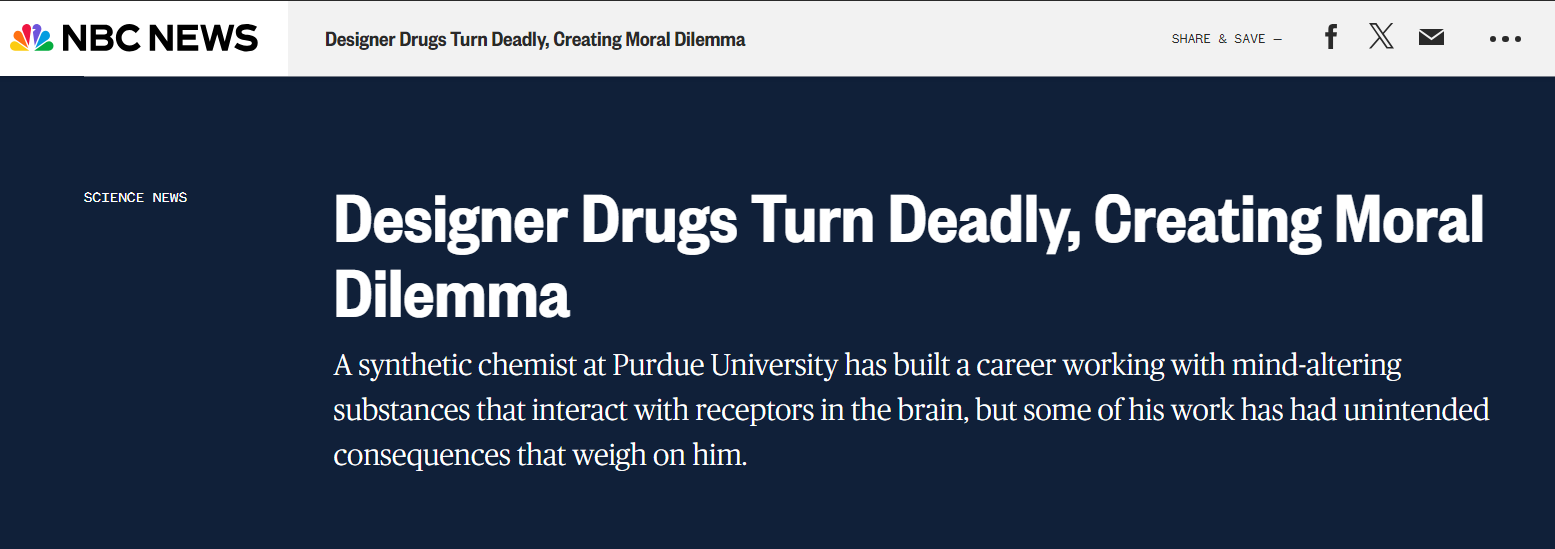 Explain (Les 2)
Klassikale discussie waarbij in ieder geval de volgende onderwerpen aan bod komen:
Het verbod wat er al was
Alle drie stofgroepen
Wat doet het stofgroepen verbod met medicijnen? 
Waarvoor is het stofgroepenverbod?
Hoe gaat het met het stofgroepenverbod in bijvoorbeeld Duitsland?
Is een stofgroepenverbod wel te handhaven?
Zal de productie van bepaalde stoffen op een illegale manier verder gaan, en wat doet dit?
Eleborate (Les 2 en 3)
Leerlingen krijgen per groepje een stofgroep toegewezen om te onderzoeken en gaan hierin zelf op zoek voor argumenten voor en tegen het verbieden van deze stofgroep.
Dus 3 onderwerpen: fenethylamines, synthetische cannabinoïden en fentanyl-achtigen.
Het onderwerp kan van veel kanten belicht worden.
Leerlingen kunnen aan het eind kritische vragen stellen aan andere groepen.
Evaluate (Les 4)
Leerlingen geven een korte presentatie
Leerlingen kunnen daarna vragen stellen, gevolgd door kritische vragen van de docent.
Leerlingen trekken voor zichzelf, samen met de klas een conclusie over het stofgroepenverbod voor deze specifieke stof.
Toetsing
Toetsing van domein A: vaardigheden. (moet in het SE)
Sub domeinen A1. Informatievaardigheden gebruiken, A2. Communiceren, A5. Onderzoeken, A9. Waarderen en oordelen, Worden beoordeeld aan de hand van de presentatie en ook de bijdrage van leerlingen in het vragen stellen achteraf aan andere presentaties (individueel). 
Sub domeinen A10: Toepassen van chemische concepten, A12: Redeneren in termen van structuur-eigenschappen. Worden beoordeeld aan de hand van de bijdrage tijdens de fasen explain en eleborate.
Dus, ben voor het stofgroepenverbod, of tegen, zolang je maar goed onderzoek hebt gedaan! (of je leerlingen hebt laten doen)